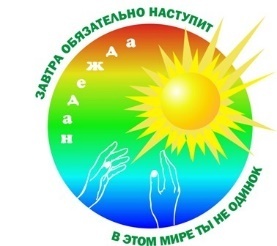 Основные этапы работы медиаторашкольной службы примирения с конфликтной ситуацией
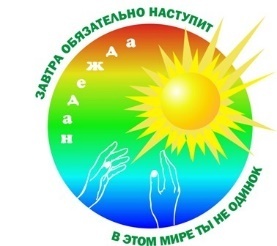 Цель восстановительной медиации 
Создание условий для восстановления способности людей понимать друг друга и договариваться о приемлемых для них вариантах разрешения проблем, возникших в результате конфликтных или криминальных ситуаций
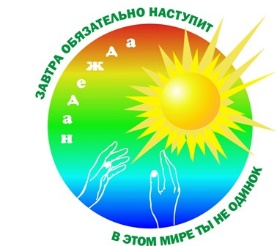 Потребности человека
восстановить чувство собственной безопасности;
 получить ответ на вопрос: «Почему данная ситуация произошла именно со мной?»;
 изложить свою точку зрения на произошедшее;
 донести до другой стороны свое мнение, свою позицию;
 исправить сложившуюся ситуацию, «не стать врагами»;
 получить возмещение ущерба;
 убедиться, что никто не будет мстить;
 избавиться от клеймения и возможности быть отвергнутым;
 вернуться в общество.
Принципы восстановительного подхода

Добровольное участие сторон
Информированность сторон
Конфиденциальность процесса восстановительной медиации
Нейтральность, непредвзятость независимого ведущего (медиатора)
Ответственность сторон и медиатора
Заглаживание вреда обидчиком перед потерпевшим
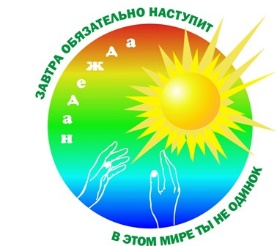 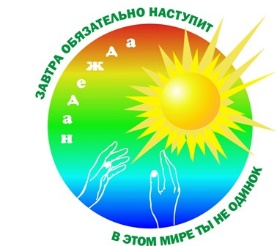 Школьная Служба Примирения
Школьная Служба Примирения (ШСП) – служба, осуществляющая работу с конфликтными ситуациями, возникающими внутри школы. 
Цель ШСП
Содействие профилактике правонарушений и социальной реабилитации участников конфликтных и криминальных ситуаций на основе принципов восстановительного правосудия.
Задачи ШСП
1. Проведение примирительных программ для участников школьных    конфликтов и ситуаций криминального характера
2. Обучение школьников методам урегулирования конфликтов
Требования к ШСП
 Участники конфликта признают своё участие в конфликте.
 Стороны не употребляют наркотические вещества и психически здоровы.
Сторонам более 10 лет.
 Информация о конфликте не передавалась (и не будет передана) в другие структуры: педсовет, совет по профилактике и др.
 Со времени конфликта прошло не более 1-2 месяцев (в противном случае пережитые чувства стираются)
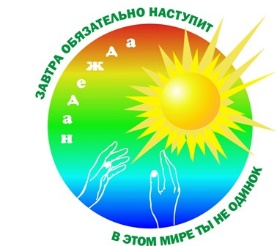 Кто такой медиатор ?
Независимое лицо,  
которое помогает восстановить, а затем укрепить прямые связи между конфликтующими сторонами с целью выработки определенного соглашения.
 Посредники работают парой.
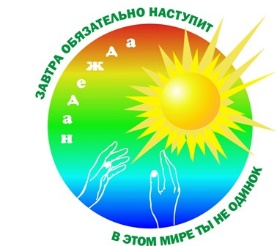 Особенности медиатора
Медиатор руководит процессом
 Медиатор обладает эмпатией
 Медиатор беспристрастен
 Медиатор не судья, не адвокат
 Медиатор не психотерапевт
Задачи медиатора
Достижение и удержание контакта со сторонами конфликта 
 Создание безопасной атмосферы во время встреч
 Создание условий для конструктивного выражения эмоций
 Создание условий для обеспечения взаимопонимания.
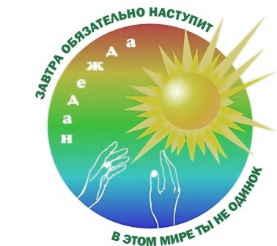 Порядок проведения восстановительных программ
Этап 1   Подготовительный
Этап 2   Предварительные встречи
Этап 3   Примирительная встреча
Этап 4  Заключение примирительного договора
Порядок проведения восстановительных программ: Этап 1. Подготовительный
Получение информации о конфликте.

2.  Разговор с обидчиком, его законным представителем о желании участвовать в программе примирения: представление медиатора, информация о медиации, получение согласия на участие в программе.
Порядок проведения восстановительных программ: Этап 1. Подготовительный
3. Разговор с потерпевшим, его законным представителем о желании участвовать в программе примирения: представление медиатора, информация о медиации, получение согласия на участие в программе.

4. Создание условий для диалога со сторонами: определение места и времени встречи, приглашение сторон на встречу
Порядок проведения восстановительных программ: Этап 2. Предварительные встречи
Предварительная встреча с обидчиком, его законным представителем.
Обсуждение ситуации:
- помочь человеку рассказать о произошедшем конфликте, в том числе о своих мыслях и чувствах, о своем отношении к произошедшему и его последствиям; 
- определить, что беспокоит человека;
- помочь человеку самому разобраться, что для него является наиболее важным в том, что произошло;
- помочь пережить сильные чувства, мешающие человеку понять ситуацию и поиск выхода из нее.
Обсуждение последствий:
- обсудить, к каким негативным последствиям привела ситуация;
- перейти к поиску вариантов решения сложившейся ситуации
Порядок проведения восстановительных программ: Этап 2. Предварительные встречи
Предварительная встреча с пострадавшим, его законным представителем.
Обсуждение ситуации:
- помочь человеку рассказать о произошедшем конфликте, в том числе о своих мыслях и чувствах, о своем отношении к произошедшему и его последствиям;
- определить, что беспокоит человека;
- помочь человеку самому разобраться, что для него является наиболее важным в том, что произошло;
- помочь пережить сильные чувства, мешающие человеку понять ситуацию и поиск выхода из нее.
Обсуждение последствий:
- обсудить, к каким негативным последствиям привела ситуация;
- перейти к поиску вариантов решения сложившейся ситуации.
Правила встречи
 Не перебивать говорящего, давая каждому возможность высказаться до конца.
 Не оскорблять друг друга, чтобы все чувствовали себя в безопасности.
 Соблюдать конфиденциальность – не рассказывать окружающим, что происходило на встрече (только результат встречи).
 Каждый участник может при необходимости предложить сделать перерыв, перенести продолжение встречи на другой день.
 В ходе встречи каждый участник может поговорить с кем-то из присутствующих наедине.
Как проходит предварительная встреча?
Сторона конфликта


Медиатор                     Медиатор
Как проходит встреча сторон с несовершеннолетними без участия законных представителей?
Обидчик


Медиатор          Медиатор


Пострадавший
Как проходит встреча сторон с несовершеннолетними и их законными представителями?
Обидчик                                Законный                       представитель       

Медиатор                                  Медиатор



Пострадавший                         Законный 
                                                представитель
Оформление результатов достигнутых договоренностей:

 подписание договора
 или
 подписание протокола о результатах встречи сторон
 анкета обратной связи

                  Завершение встречи:

 вручение сторонам документа по результатам встречи;
 заполнение сторонами анкеты обратной связи